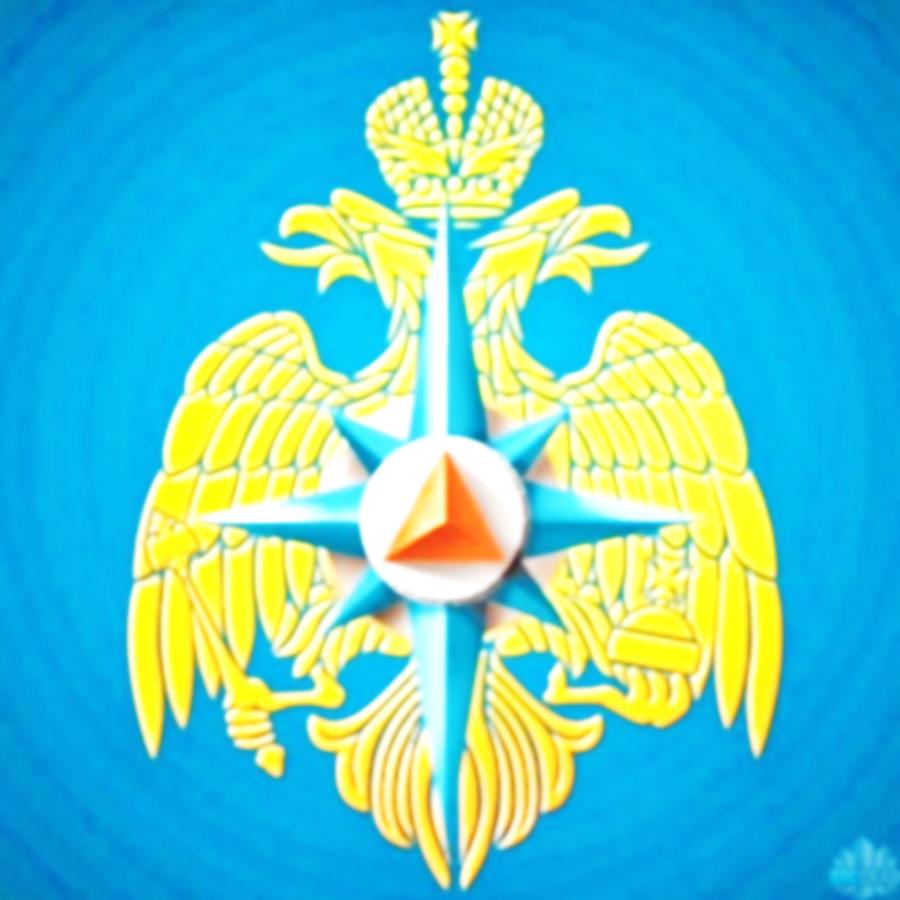 Доклад
по состоянию обстановки с пожарами и основных показателях служебной деятельности 
отдела  надзорной деятельности 
на территории
муниципального района Сергиевский 
за 2022 год.
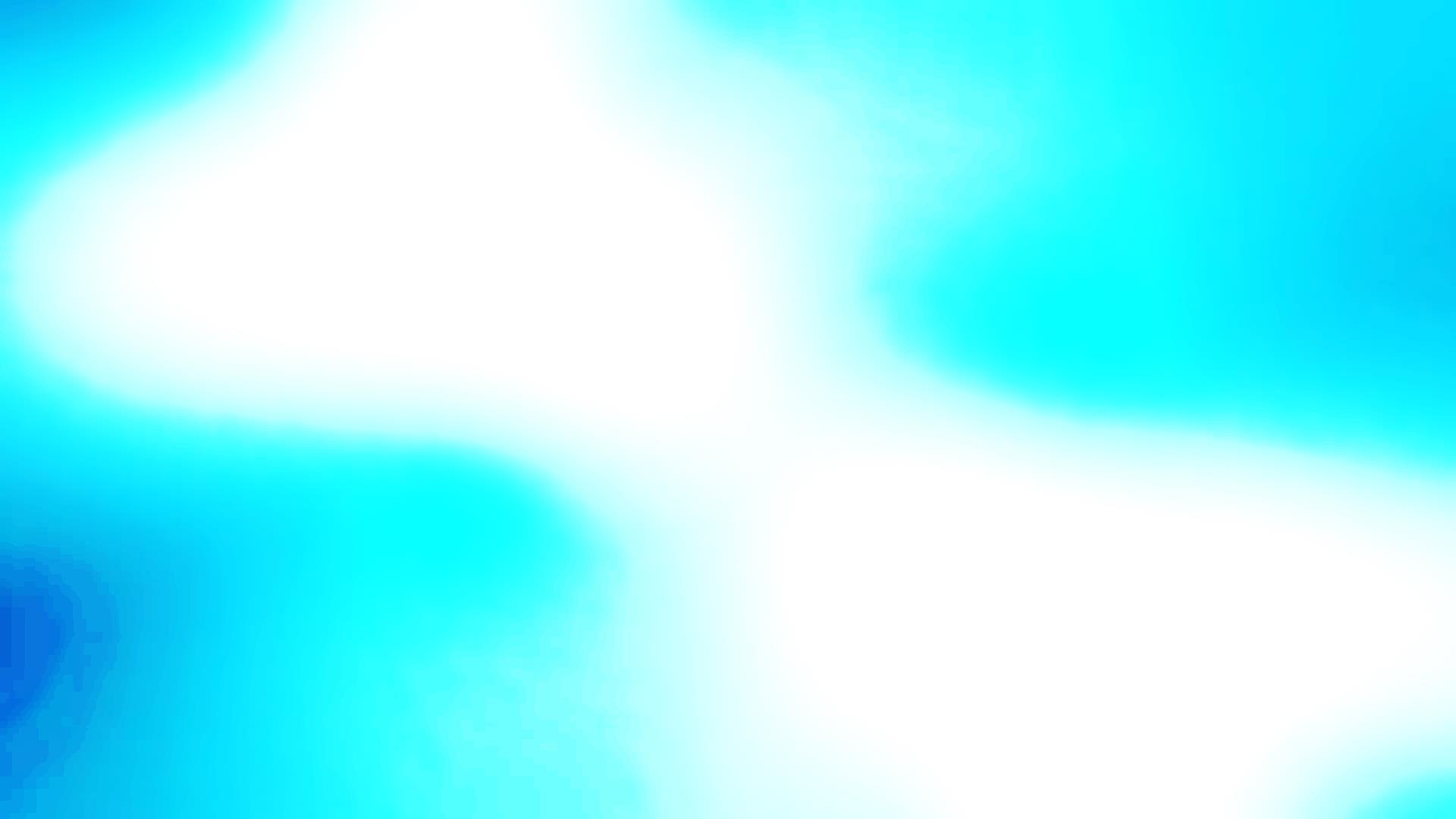 Введение
Деятельность отдела была направлена на борьбу с пожарами в районе согласно требованиям Федерального закона «О пожарной безопасности», указаниям УНД ГУ МЧС России Самарской области.
На территории муниципального района Сергиевский произошло 104 пожаров. На пожарах погиб 1 человек, 8 человек получило травмы. В аналогичном периоде 2021 года произошло 208 пожаров, погиб – 1 человек и 4 человека получили травмы. Количество пожаров снизилось на 104 случая. За 4 квартала 2022 года ОНД и ПР проведена определенная работа по обеспечению пожарной безопасности сельскохозяйственных, промышленных объектов, а также в организациях, учреждениях, жилых домах и надворных постройках. За указанный период не допущено пожаров на объектах с массовым пребыванием людей, а также с массовой гибелью людей.
За 2022 год проведена определенная  профилактическая работа по жилому сектору и по объектам надзора. Привлечено к административной ответственности 49 человек. Подготовлено 56 информаций руководителям организаций и главам районных и местных администраций о состоянии пожарной безопасности на подведомственных территориях. В газетах опубликовано 27 статей на противопожарную тематику. Проведено 26 сходов с охватом 866 человек.
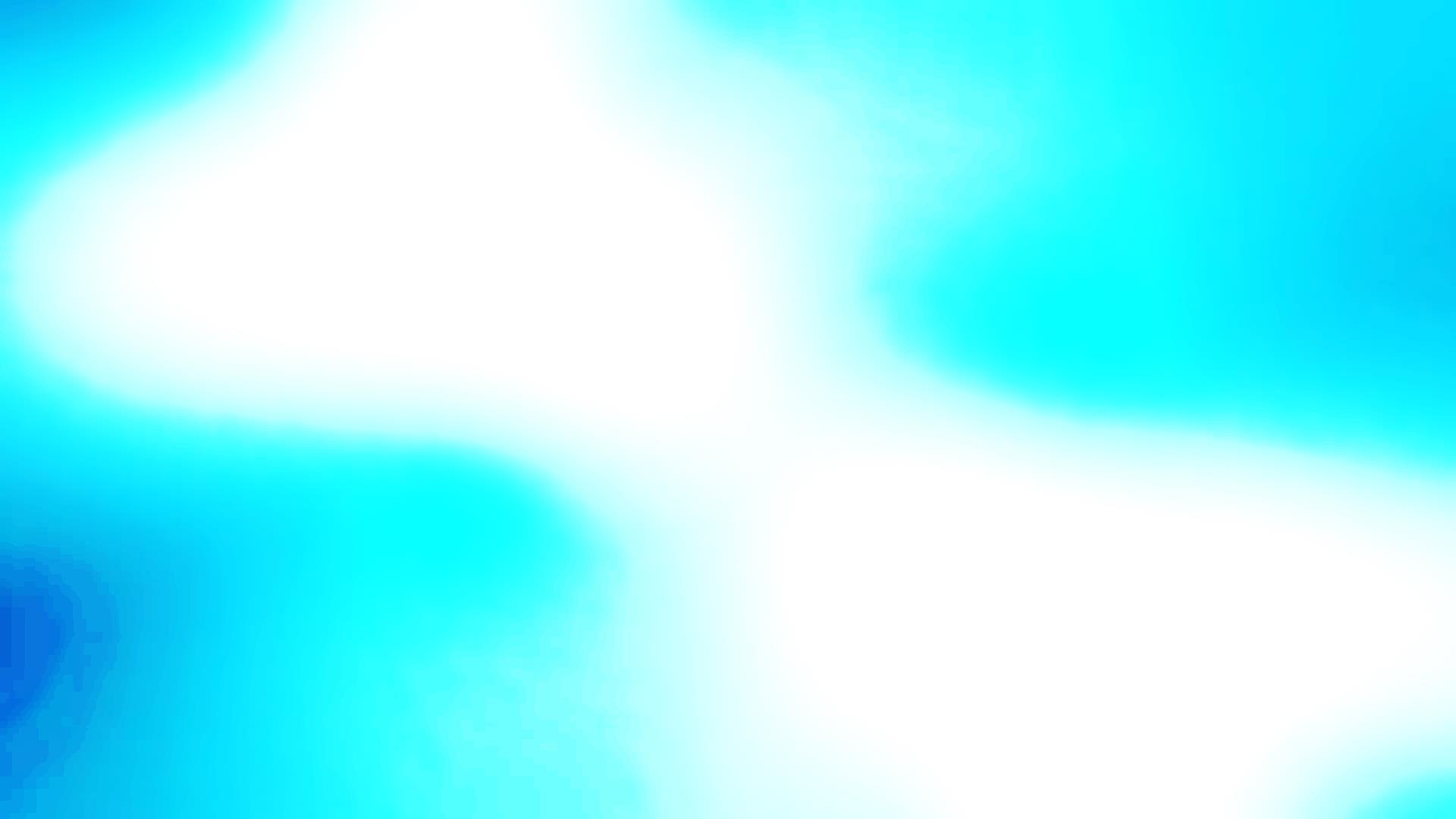 Статистика пожаров и последствий от них за 2018-2022 года
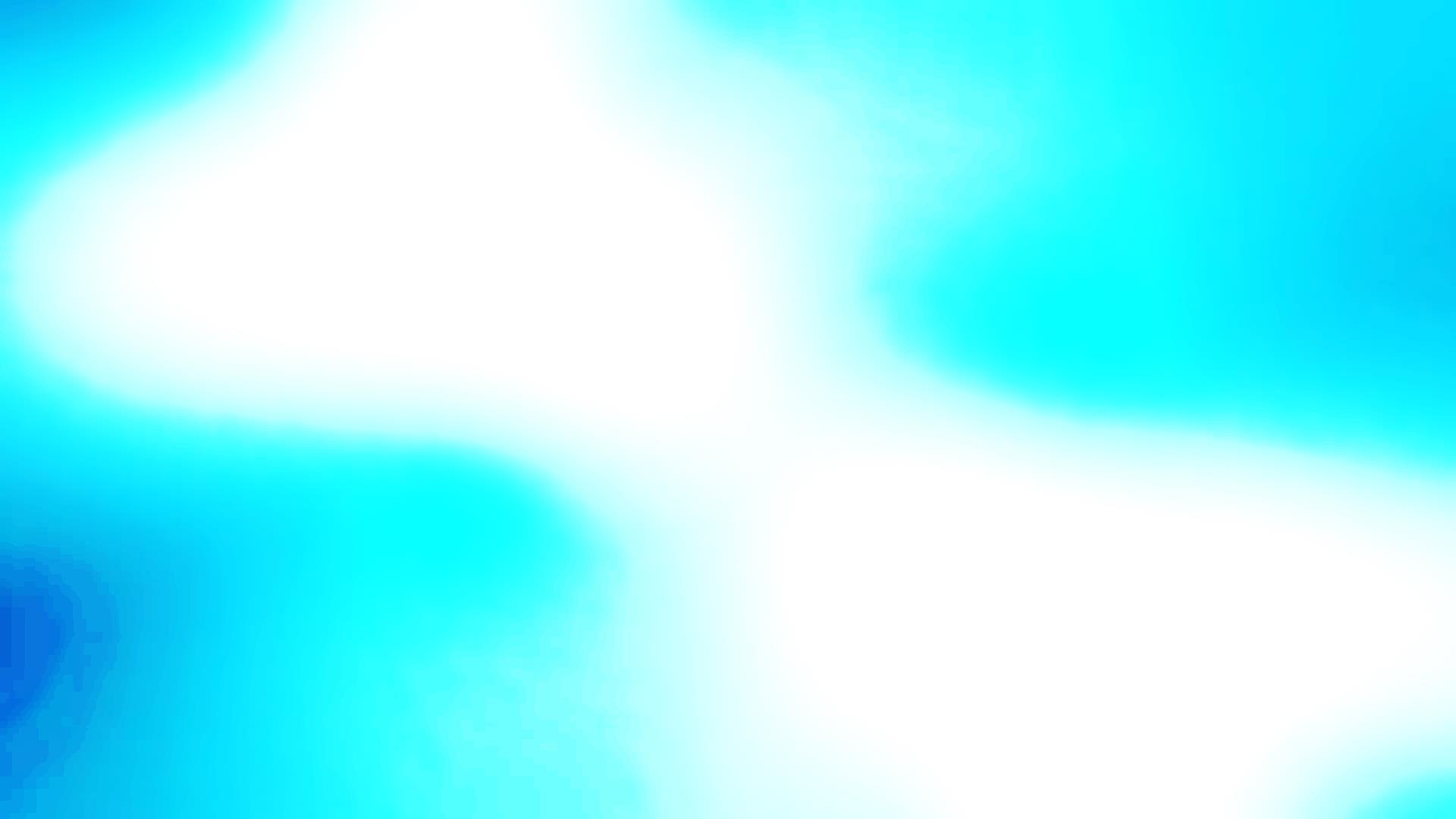 Анализ статистики пожаров по сельским поселениямза 2022 год
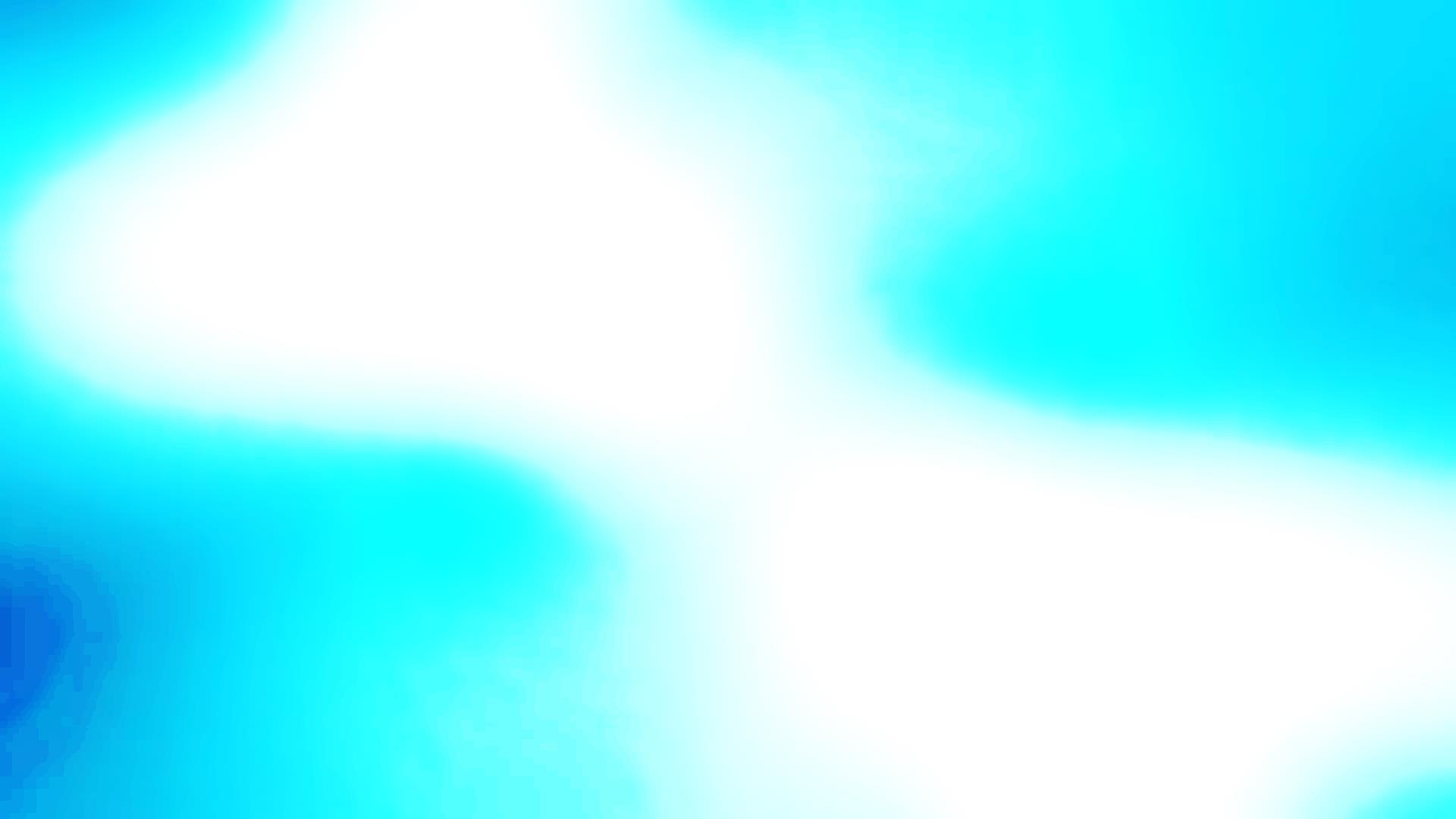 Сведения по объектам пожаров в муниципальном районе Сергиевский за 2022 год.
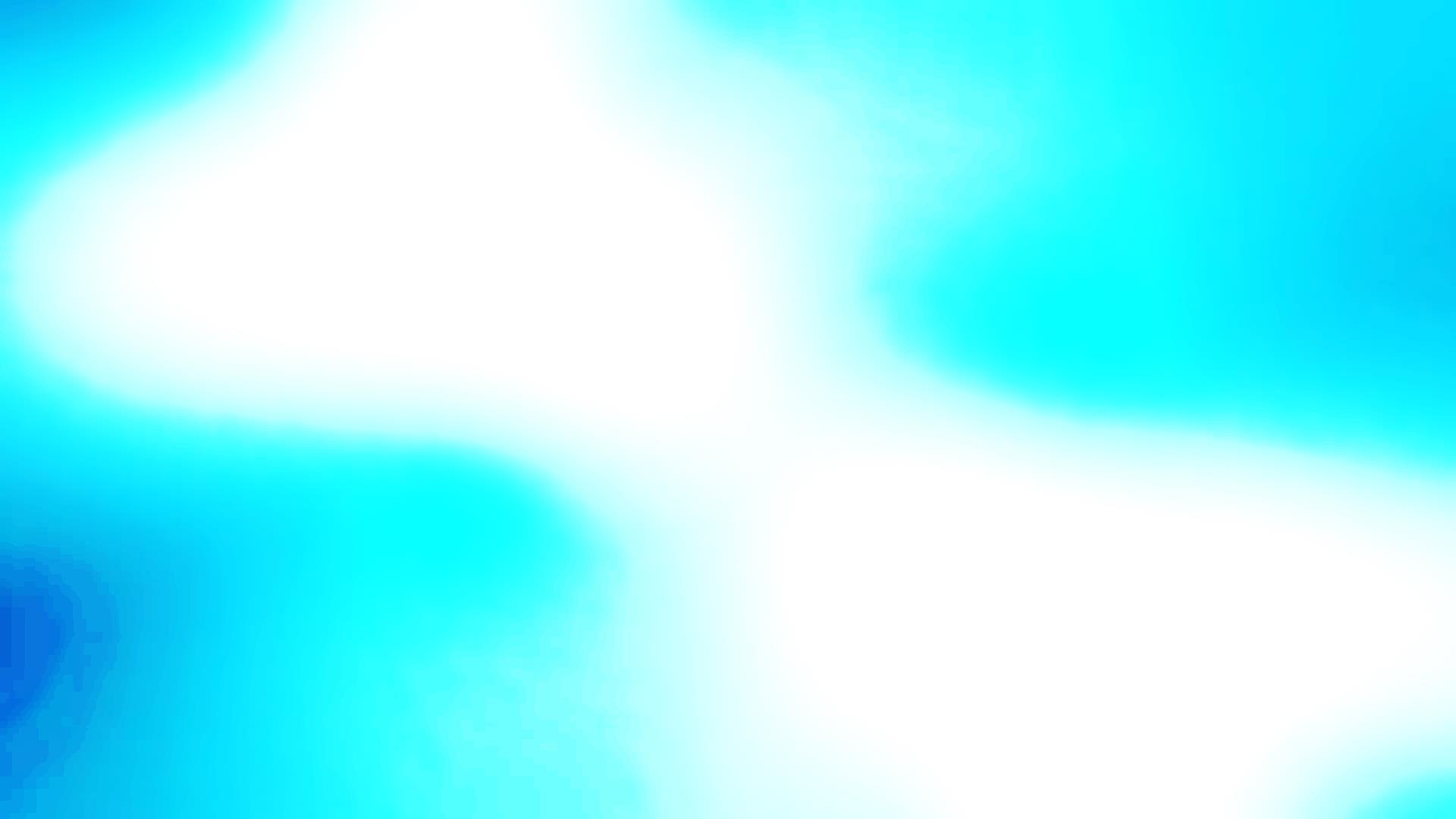 Сведения о пожарах по месяцам и наиболее распространенных причинах за 2022 год
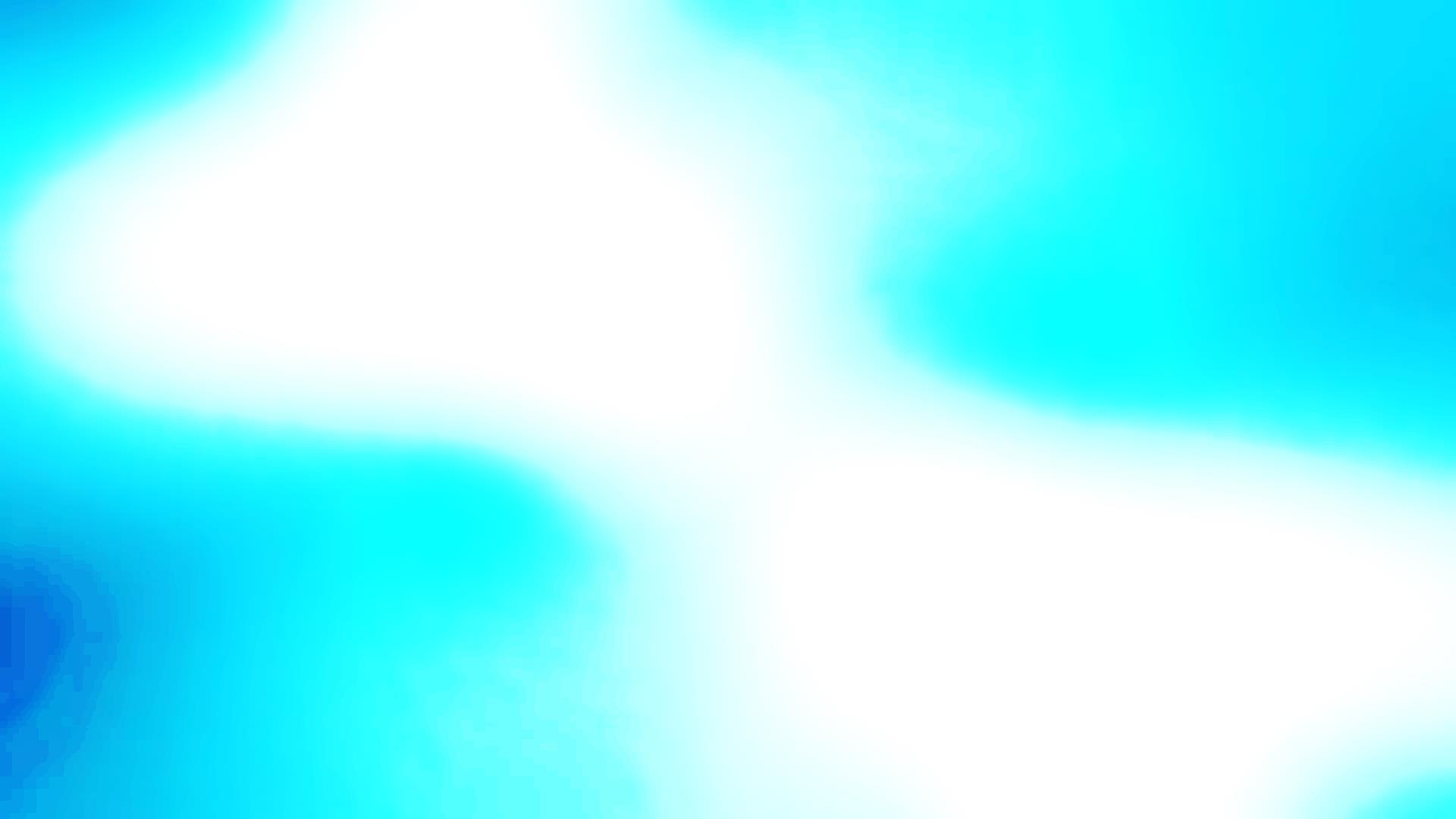 Противопожарная пропаганда и агитация
Агитационно-массовая работа и противопожарная пропаганда является одной из форм в работе государственного пожарного надзора по предупреждению пожаров и направлена на безопасную организацию труда, на повышение уровня пожарной безопасности народного хозяйства, на защиту людей от пожаров. Формирование позитивного общественного мнения о результатах работы пожарной охраны, профилактике предупреждения пожаров,  возникающих по вине людей, стало в настоящее время одной из самых приоритетных задач.
   За 2022 год в муниципальном районе Сергиевский в печатных изданиях было опубликовано 27 статей, заметок и материалов профилактического и информационного характера. Проведена разработка информационных материалов содержащих требования пожарной безопасности. 
Кроме того, сотрудниками ОНД и ПР проинструктировано 3207 человек.
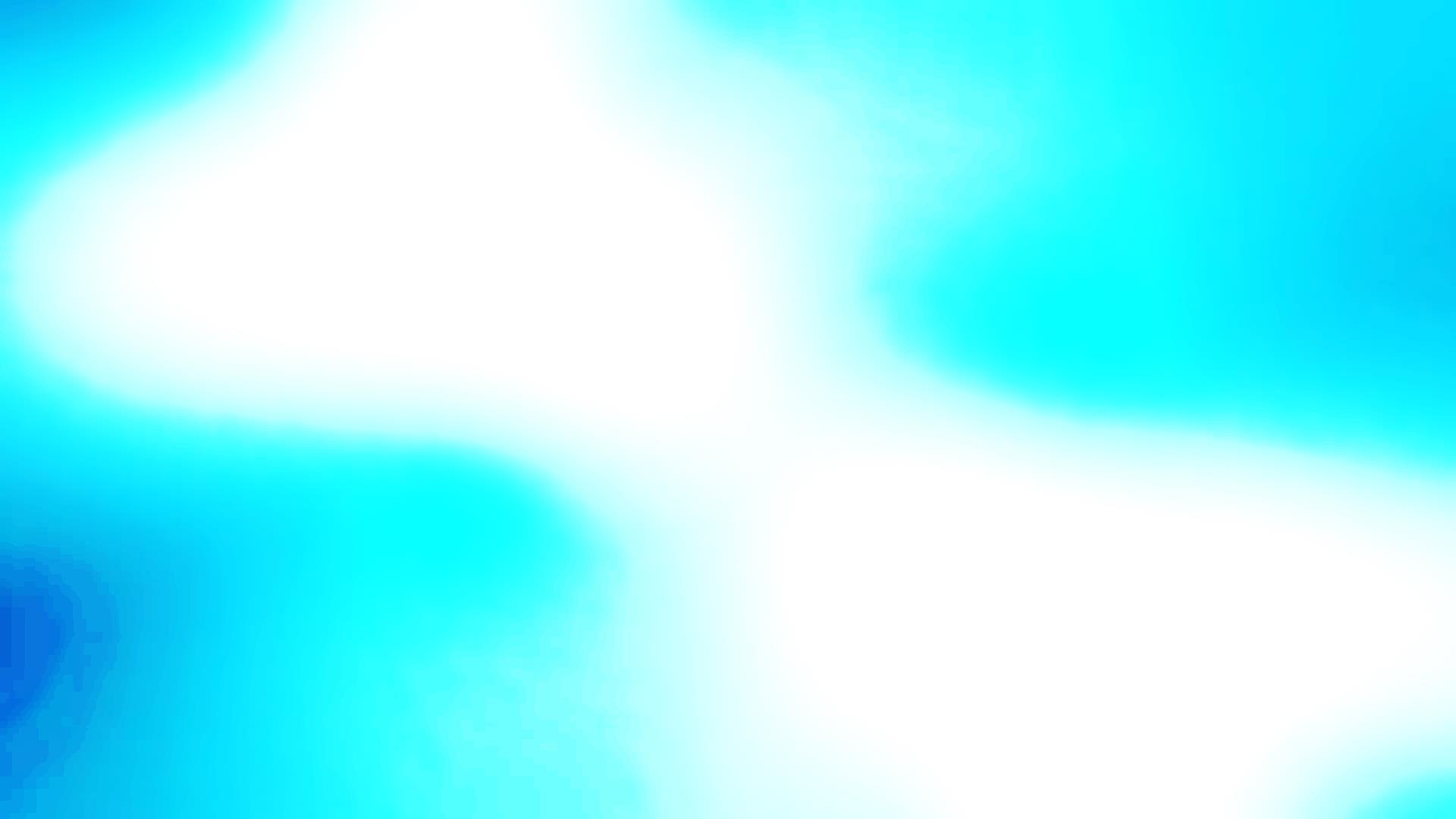 Проверка соблюдения требований пожарной безопасности, ГО и ЧС юридическими лицами, индивидуальными предпринимателями и гражданами, обобщение результатов проведения обследований и проверок.
Статья 56 Федерального закона от 31.07.2020 N 248-ФЗ "О государственном контроле (надзоре) и муниципальном контроле в Российской Федерации" (далее – Федеральный закон № 248-ФЗ) определяет виды контрольных (надзорных) мероприятий
Со взаимодействием:
1) контрольная закупка;
2) мониторинговая закупка;
3) выборочный контроль;
4) инспекционный визит;
5) рейдовый осмотр;
6) документарная проверка;
7) выездная проверка.
Без взаимодействия с контролируемым лицом проводятся следующие контрольные (надзорные) мероприятия (далее - контрольные (надзорные) мероприятия без взаимодействия):
1) наблюдение за соблюдением обязательных требований;
2) выездное обследование.
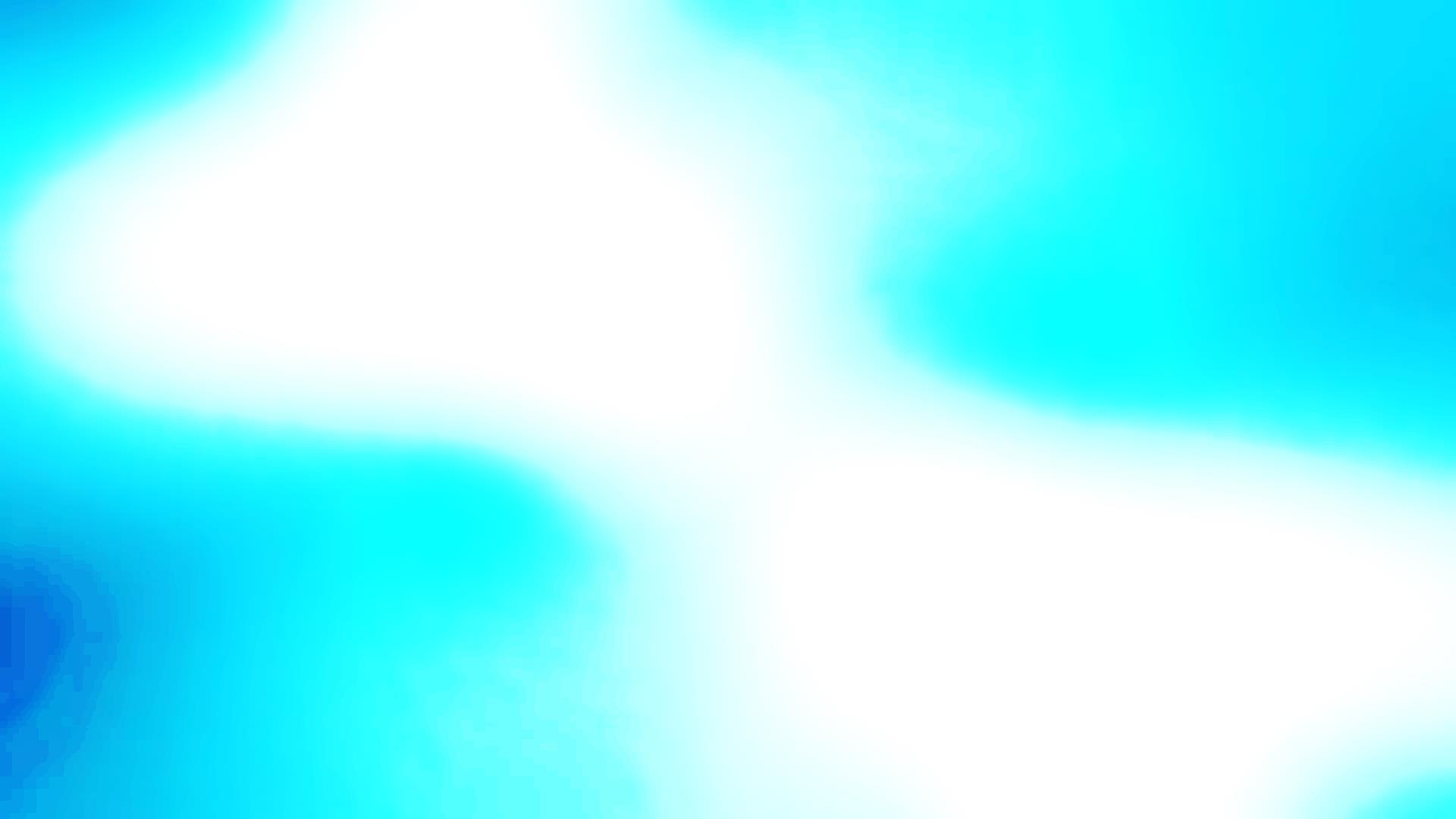 Профилактические контрольно-надзорные мероприятия приобрели особую актуальность в период действия моратория на плановые и почти все внеплановые проверки. Но даже в отсутствие такого запрета в России наблюдалась тенденция к сокращению проверок.
     Это стало возможным в том числе благодаря расширению перечня профилактических инструментов контрольно-надзорной деятельности. Им посвящена глава 10 Федерального закона № 248-ФЗ. 
     Согласно ч. 1 ст. 44 закона, такие КНМ необходимы, чтобы проверяемые знали об обязательных требованиях к их деятельности, добросовестно их соблюдали и не создавали условия и причины для их нарушений. Такие мероприятия включаются в программу профилактики рисков причинения вреда и обязательны для всех контрольно-надзорных органов.
     Виды профилактических КНМ приведены в ч. 1 ст. 45 Федерального закона № 248-ФЗ. 
     К профилактике нарушений относятся: 
информирование; 
обобщение правоприменительной практики; 
меры стимулирования добросовестности; 
объявление предостережения; 
консультирование; 
самообследование; 
профилактический визит.
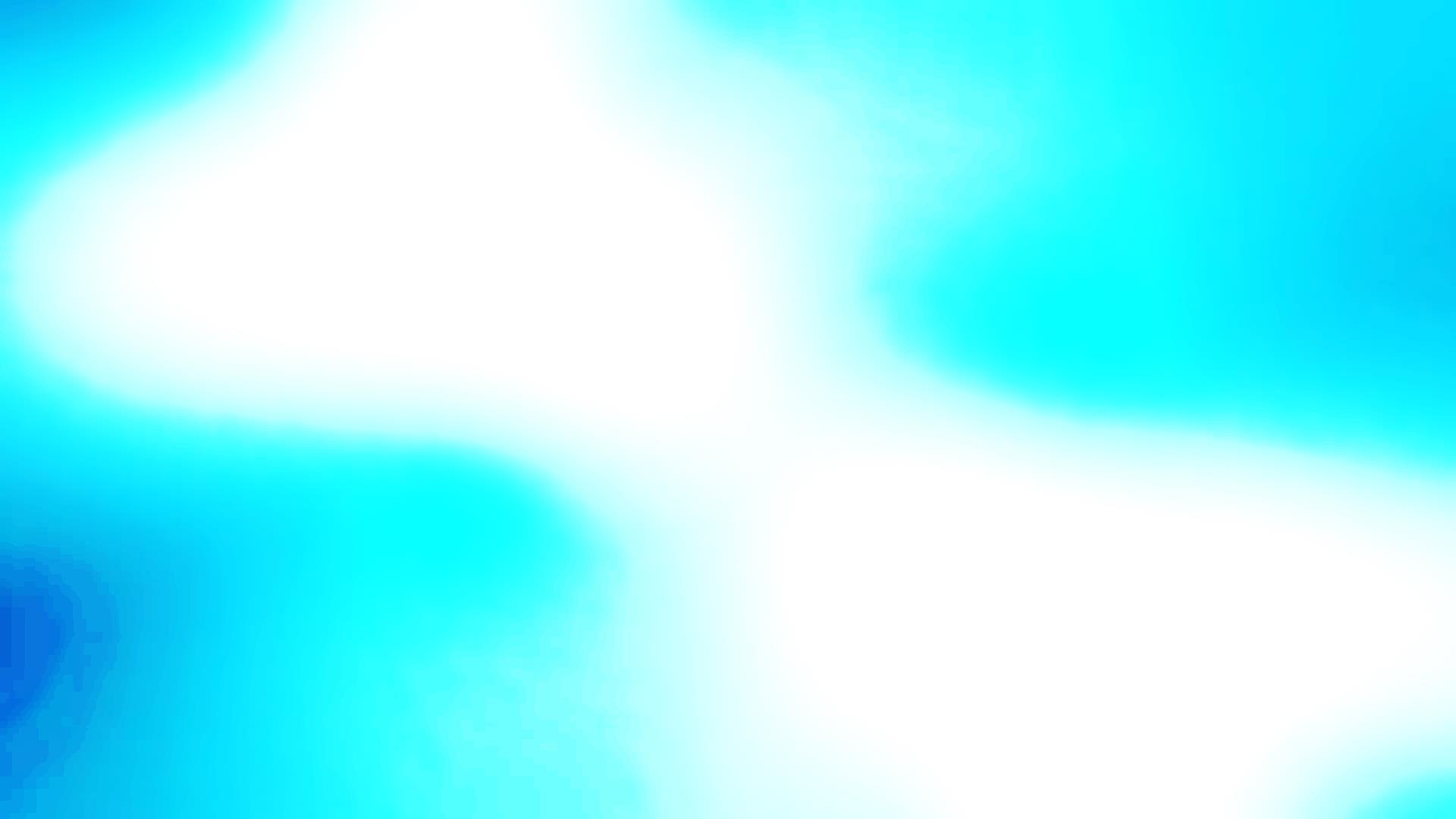 Одним из современных подходов при осуществлении контрольно-надзорных функций является применение риск-ориентированного подхода при организации государственного контроля (надзора). 
Проведение плановых контрольных (надзорных) мероприятий осуществляется в зависимости от присвоенной категории риска со следующей периодичностью:
- для категории чрезвычайно высокого риска - инспекционный визит, рейдовый осмотр или выездная проверка один раз в год;
- для категории высокого риска - инспекционный визит, рейдовый осмотр или выездная проверка один раз в 2 года;
- для категории значительного риска - инспекционный визит, рейдовый осмотр или выездная проверка один раз в 3 года;
- для категории среднего риска - инспекционный визит, рейдовый осмотр или выездная проверка один раз в 5 лет;
- для категории умеренного риска - инспекционный визит, рейдовый осмотр или выездная проверка один раз в 6 лет.
     В отношении объектов, отнесенных к категории низкого риска, плановые контрольные (надзорные) мероприятия не проводятся.
     Основанием для проведения плановой проверки является истечение в году проведения проверки установленной периодичности с даты:
ввода объекта защиты в эксплуатацию;
окончания проведения последней плановой проверки объекта защиты.";
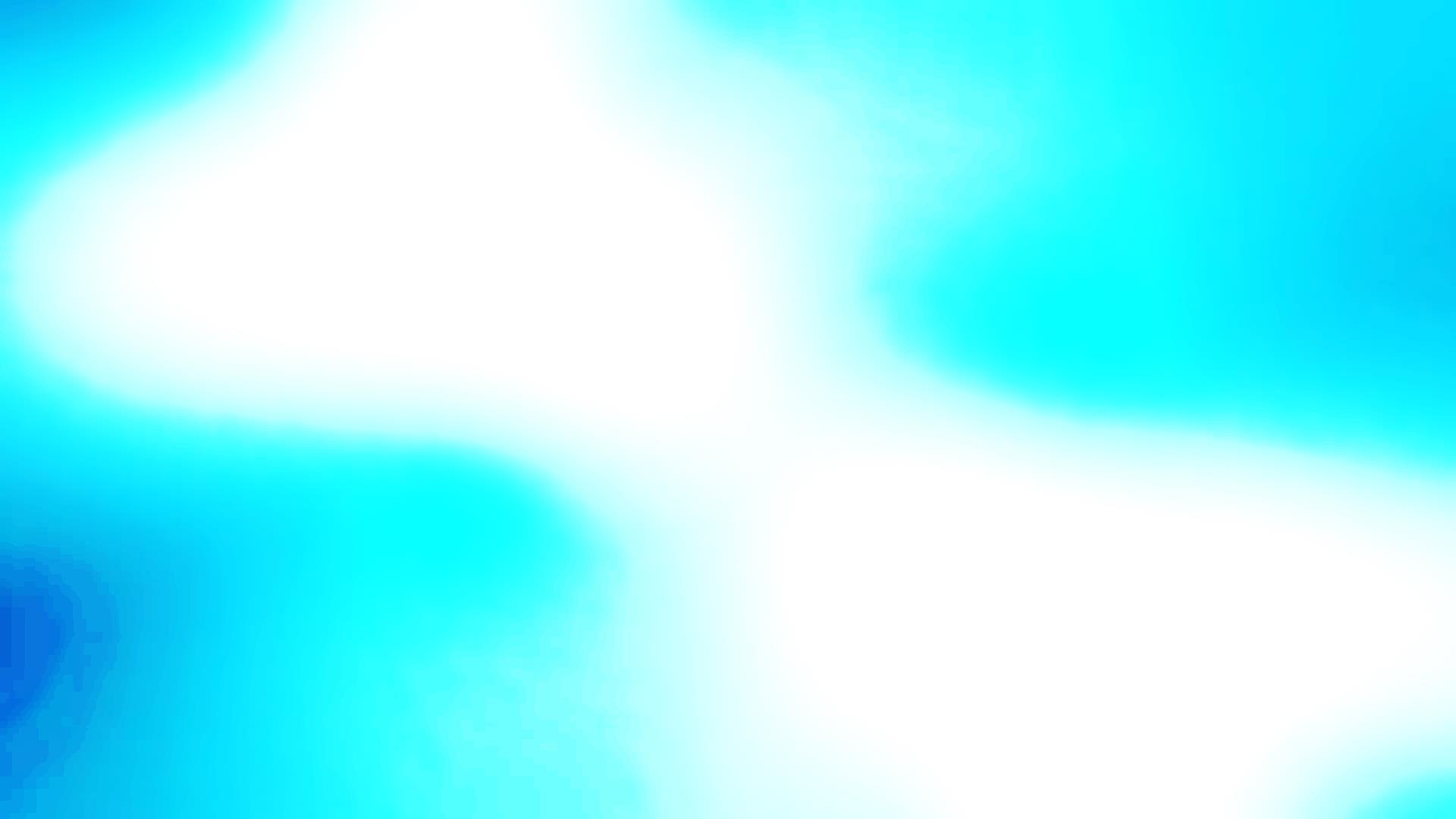 На территории Сергиевского района к категориям риска отнесены.

Чрезвычайно высокий риск – 20 объектов (детские сады, пансионаты)
Высокий риск – 31 объект (школы, больницы)
Значительный риск – 88 объектов (проф. образования, клубы, общежития)
Среднего риска – 48 объектов (многоквартирные жилые дома) 
Умеренного риска – 137 объектов (предприятия с пониженной пожарной опасностью, административные здания) 
Низкого риска – 456 объектов (стоянки, киоски и т.д.)

Формирование ежегодного плана юридических лиц и индивидуальных предпринимателей на 2022 год проводилось с учетом методики определения периодичности осуществления плановых мероприятий в отношении объектов надзора в области пожарной безопасности, гражданской обороны, защиты населения и территорий от чрезвычайных ситуаций природного и техногенного характера.
Плановые проверки в области ГО и ЧС в 2022 году не проводились.
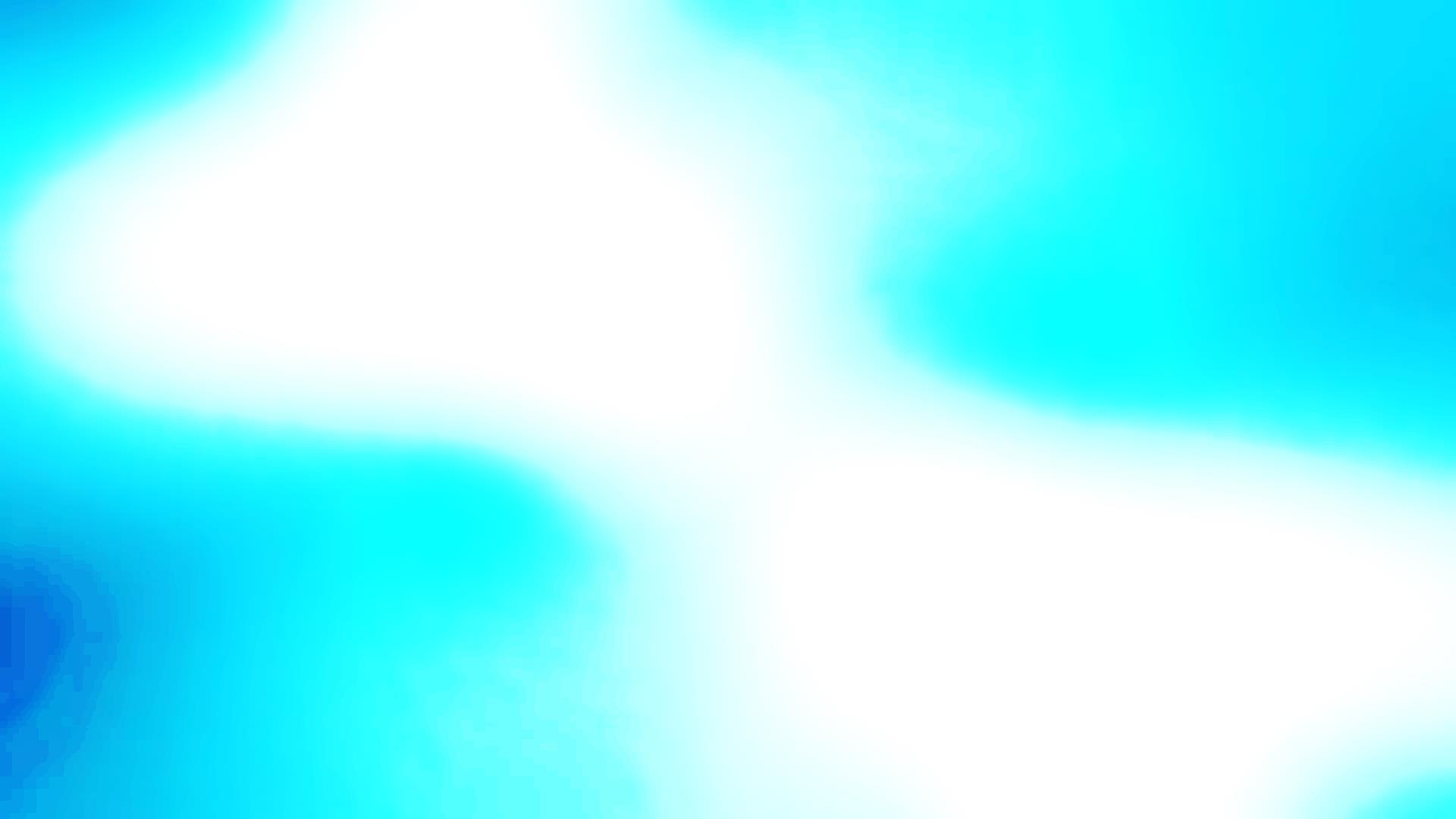 Формирование ежегодного плана юридических лиц и индивидуальных предпринимателей на 2022 год проводилось с применением риск-ориентированного подхода.
     В ежегодный план проведения плановых проверок юридических лиц на 2022 год включена 21 проверка, которые были отнесены к категориям чрезвычайно высокого и высокого рисков. 
     Количество проведённых плановых проверок объектов защиты, при которых выявлено/устранено нарушений требований ПБ. 
     В 2022 году  проведено 21 плановая проверка (АППГ – 50). При проведении плановых проверок выявлено 91 (АППГ – 184) нарушение требований пожарной безопасности.
     Количество проведённых внеплановых проверок объектов защиты по контролю исполнения ранее выданного предписания, при которых выявлено/устранено правонарушений, связанных с неисполнением предписаний.
     В 2022 году проведено 40 внеплановых проверок по контролю исполнения ранее выданного предписания (АППГ – 114). Устранено 85 из 97 ранее предъявленных требований.
     Без взаимодействия с контролируемым лицом проведено 12 выездных обследований.
     Проведено 196 профилактических визитов на объектах различных форм собственности.
     По результатам профилактических мероприятий контролируемым лицам вручено 16 официальных предостережений о недопустимости нарушения обязательных требований.
     Осуществлено 29 информирований и 46 консультирований граждан по вопросам пожарной безопасности.
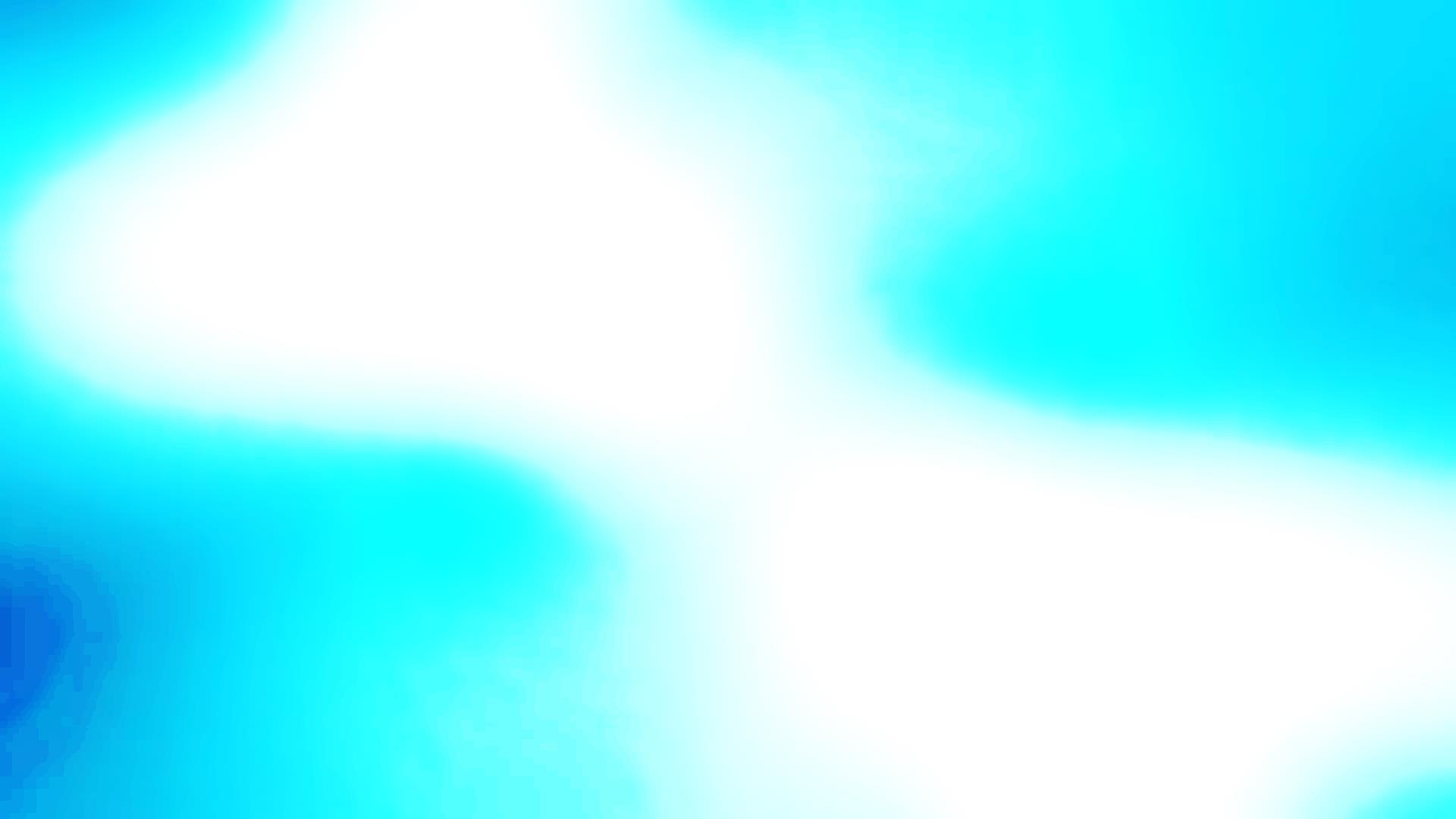 Административно-правовая деятельность за период 2018-2022 года
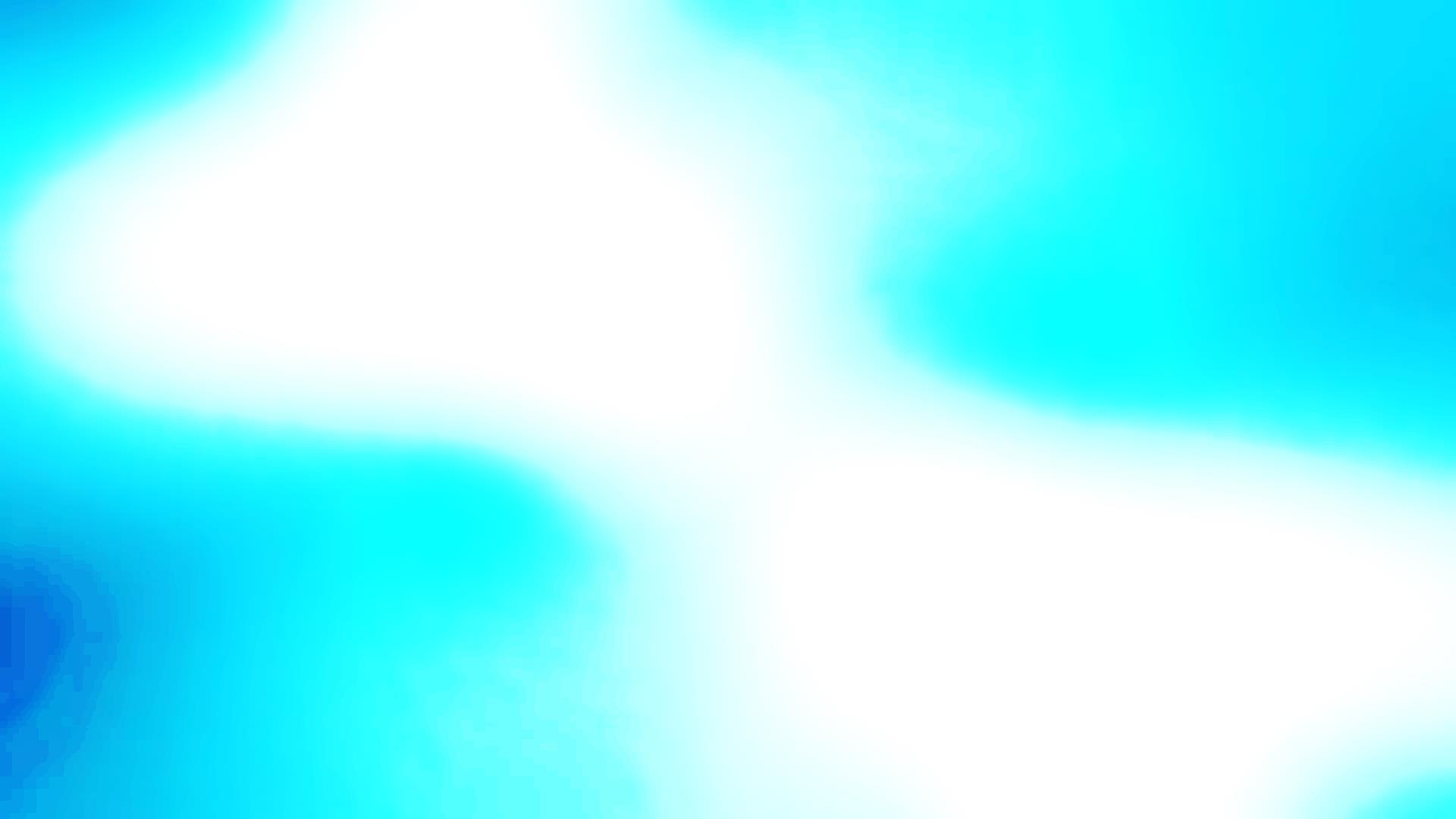 Административно-правовая деятельность
За 4 квартала 2022 года отделом НД и ПР по муниципальным районам Сергиевский, Исаклинский и Клявлинский проведена определенная   работа по предотвращению причин и условий, создающих угрозу возникновения пожара и гибели людей, а также привлечению к административной ответственности лиц, допустивших нарушение действующих требований пожарной безопасности.
    Деятельность должностных лиц по направлению административной практики осуществляется в основном в соответствии с Кодексом Российской Федерации об административных правонарушениям (далее КоАП РФ), ФЗ «О пожарной безопасности», приказами МЧС России.
   Должностными лицами Отдела составлено 49 протоколов об административных правонарушениях в области пожарной безопасности (за аналогичный период прошлого года (далее АППГ) - 112), в том числе: на должностных лиц - 12 (АППГ - 46), на юридических лиц - 10 (АППГ – 28), на граждан - 27 (АППГ – 38).
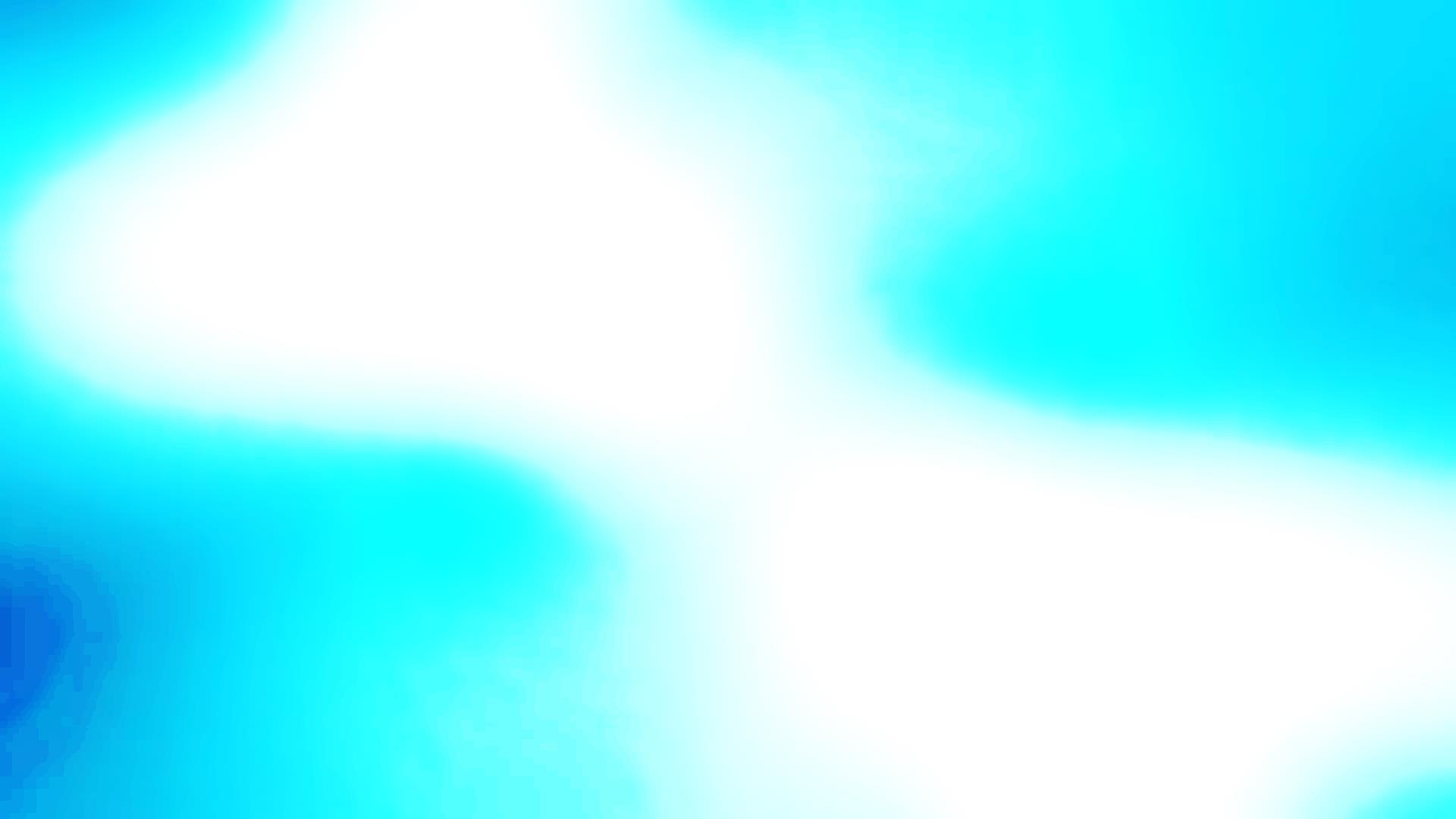 Приоритетными задачами надзорных органов 
МЧС России в 2023 году:

Снижение рисков возникновения пожаров и тяжести последствий от них, в частности на уменьшение количества трагедий вследствие нарушений обязательных требований пожарной безопасности.
Формирование добросовестного поведения и ответственности за свои действия в сфере обеспечения безопасности.
Осуществление в порядке, установленном законодательством РФ, деятельности по проведению проверки соблюдения организациями и гражданами требований в области пожарной безопасности, гражданской обороны и защиты населения и территорий от ЧС природного и техногенного характера, принятие мер по результатам проверок;
Реализация государственной политики в области ПБ, ГО, защиты населения и территорий от ЧС на территории Самарской области в пределах установленных полномочий;
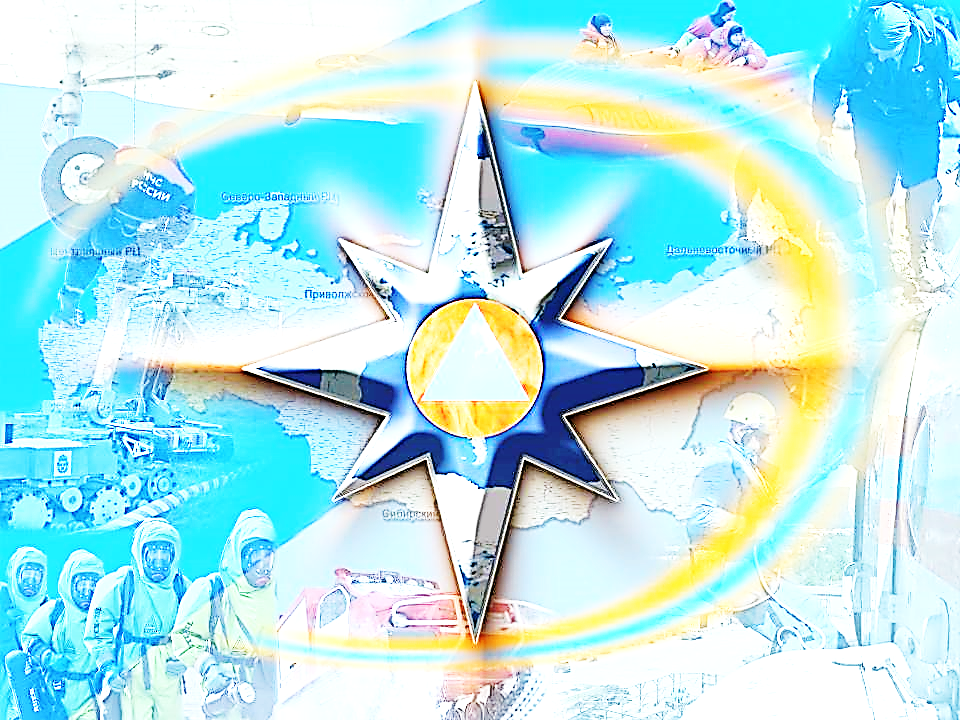 ДОКЛАД ОКОНЧЕН